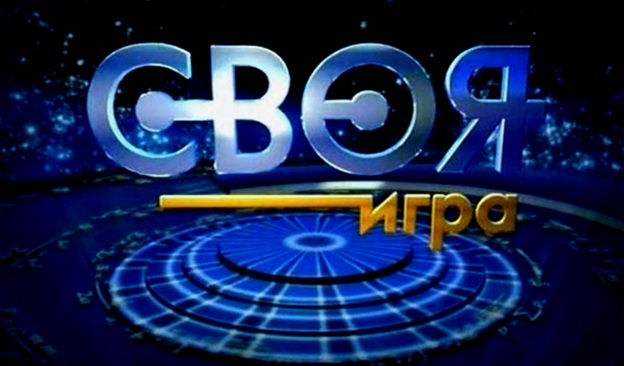 1 РАУНД
ТЕМЫ РАУНДА:
ИГРУШКИ
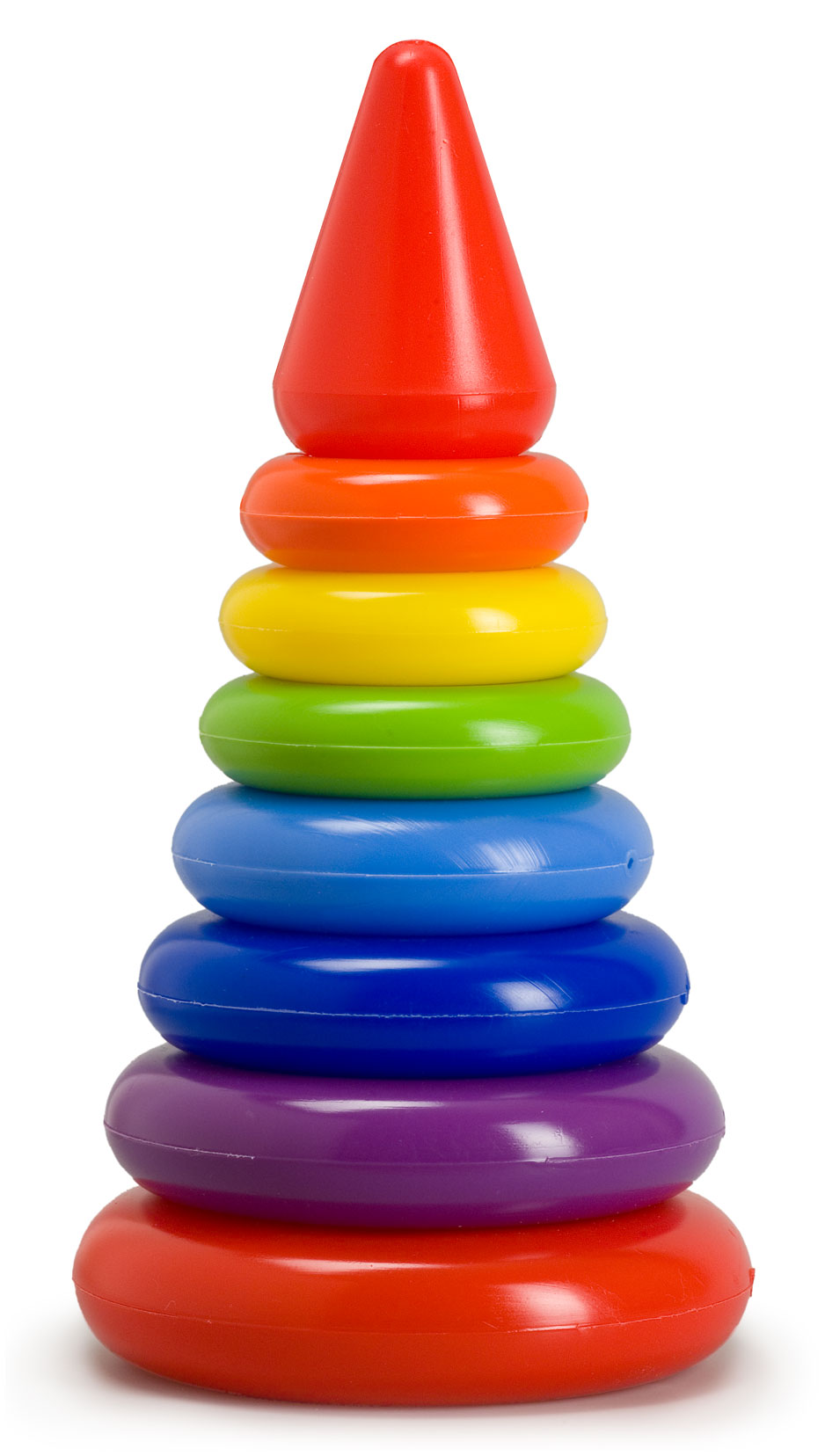 ИГРУШКИ
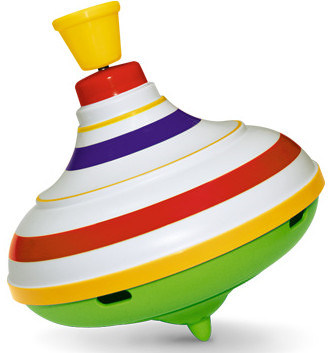 ИГРУШКИ
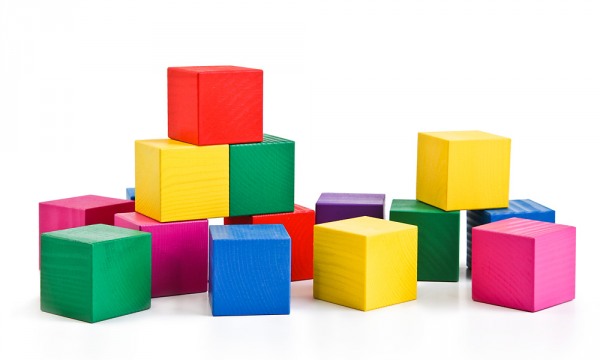 МЕБЕЛЬ
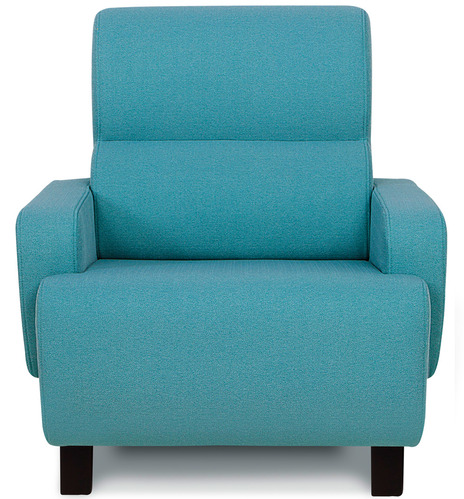 МЕБЕЛЬ
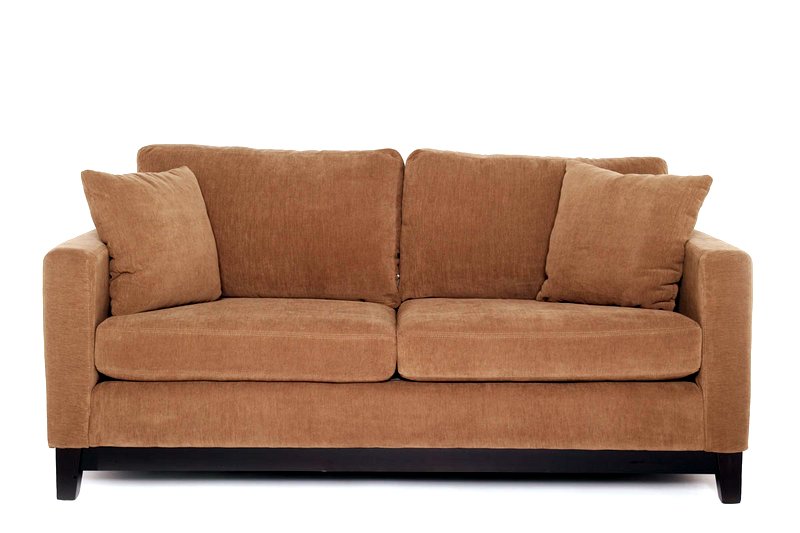 МЕБЕЛЬ
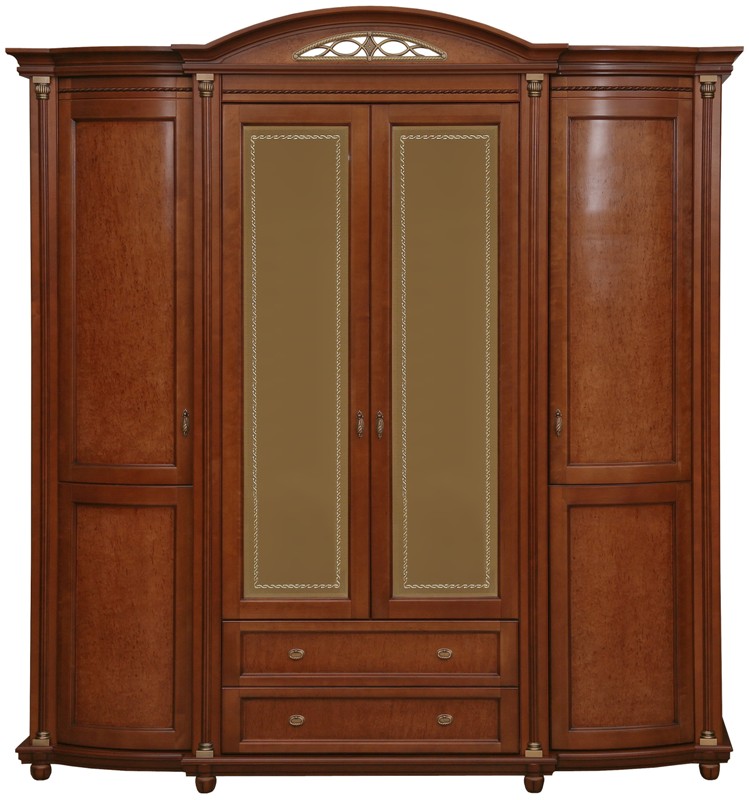 ЖИВОТНЫЕ
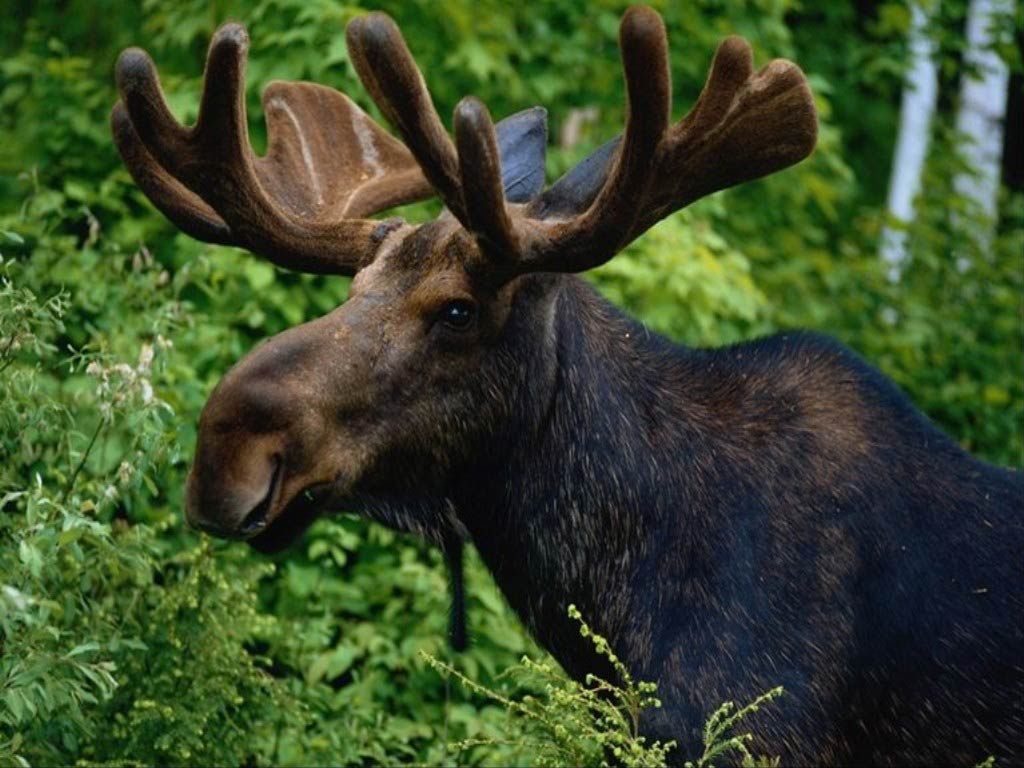 ЖИВОТНЫЕ
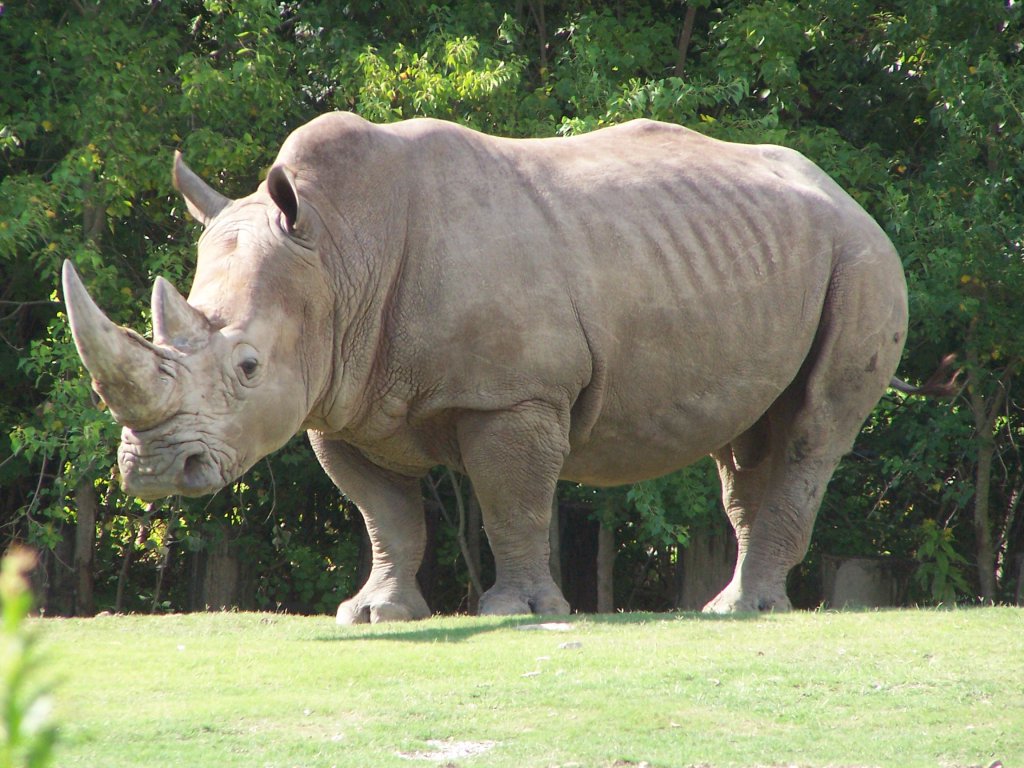 ЖИВОТНЫЕ
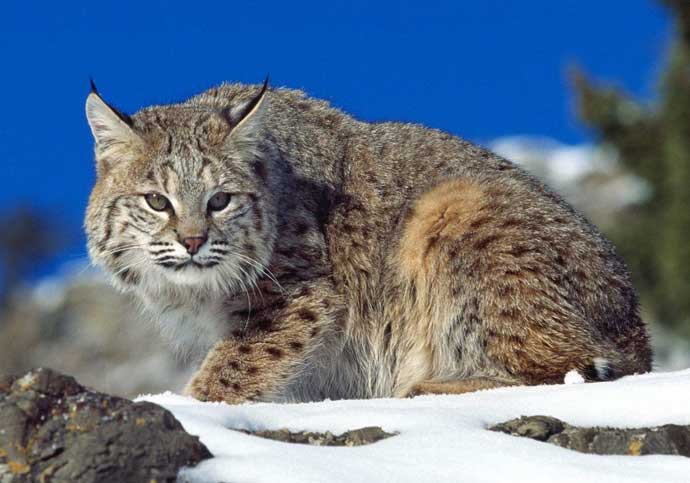 2 РАУНД
ТЕМА РАУНДА:
ЗВУКИ И БУКВЫ
А
ЗВУКИ И БУКВЫ
Р
ЗВУКИ И БУКВЫ
У
ЗВУКИ И БУКВЫ
О
ЗВУКИ И БУКВЫ
Л
ЗВУКИ И БУКВЫ
Ш
ЗВУКИ И БУКВЫ
Б
ЗВУКИ И БУКВЫ
И
ЗВУКИ И БУКВЫ
В
ЗВУКИ И БУКВЫ
Т
3 РАУНД
ФИНАЛ

СОСТАВЬ СЛОВО ИЗ 5 БУКВ:
К
СПАСИБО ЗА ИГРУ!
ВЫ МОЛОДЦЫ!